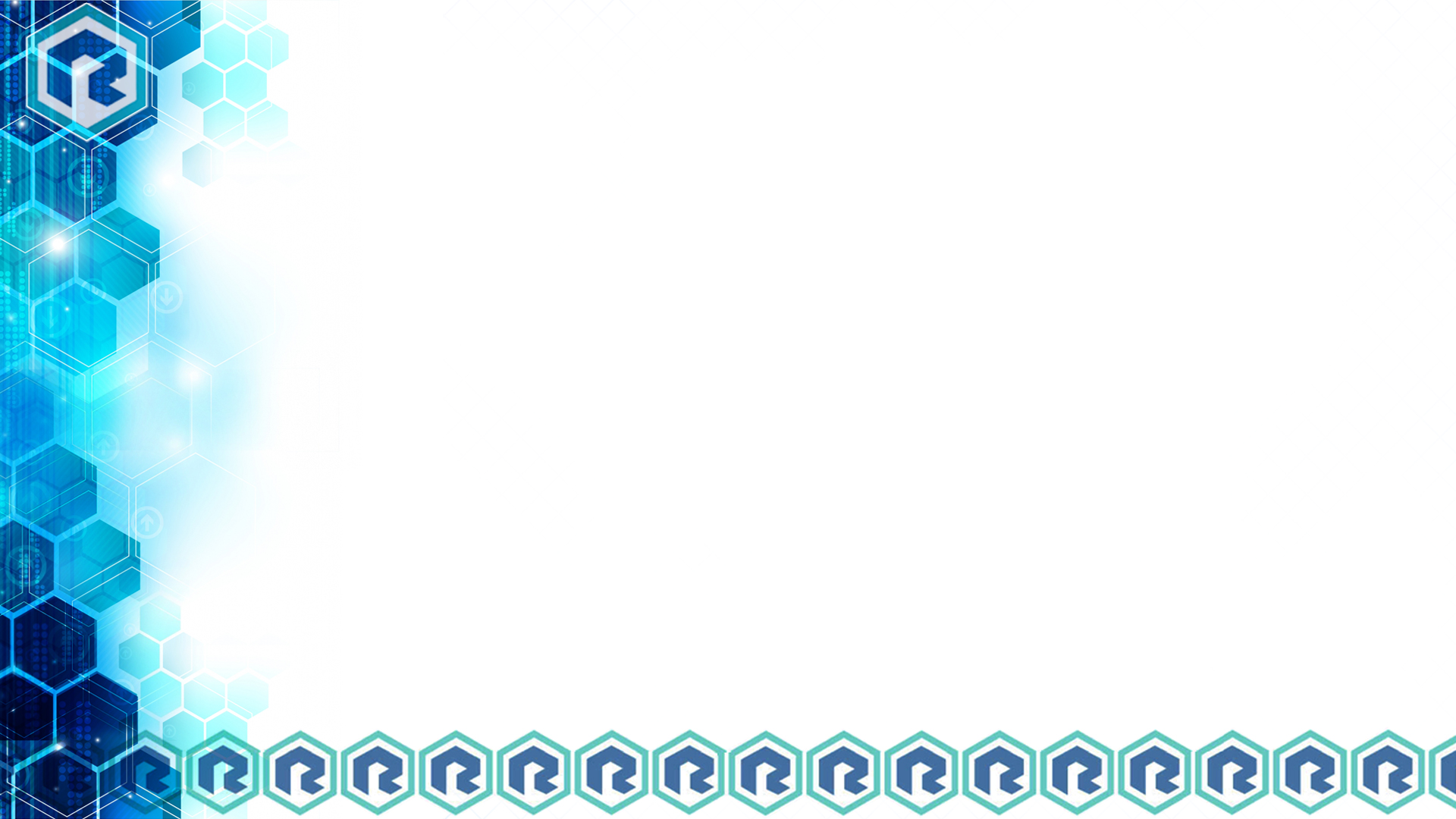 Research Training Institute (RTI) Assessment Results Two Years After:Building a Research Support System for Health Sciences Librarian-Researchers
Jodi L. Philbrick, MSLS, PhD, AHIP
Senior Lecturer, Department of Information Science, University of North Texas

Lorie Kloda, MLIS, PhD, AHIP
Associate University Librarian, Planning & Community Relations, Concordia University
Editor-in-Chief, Evidence Based Library and Information Practice

Susan Lessick, MA, MLS, AHIP, FMLA
Project Director, MLA Research Training Institute
Librarian Emerita, University of California, Irvine
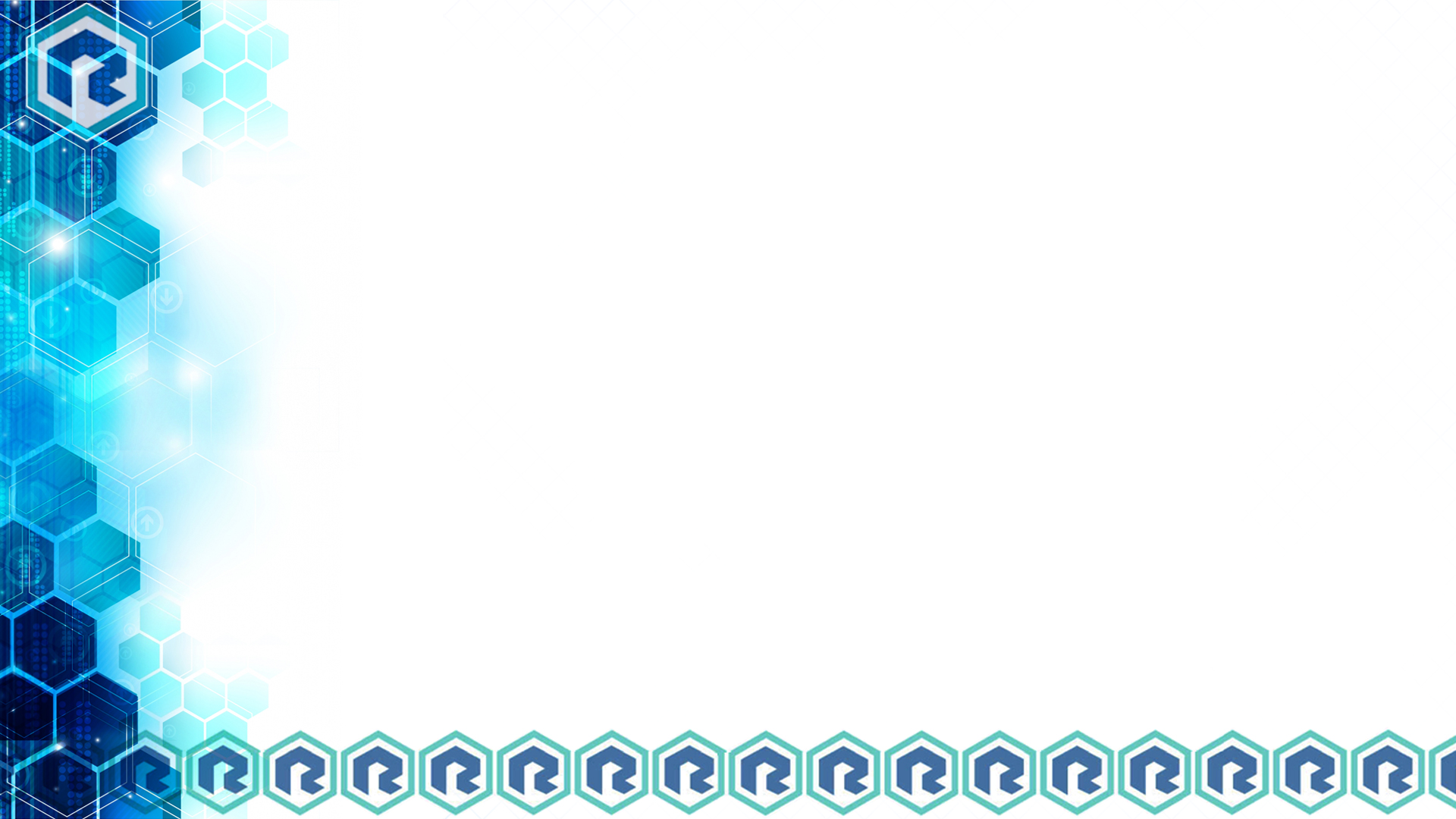 Goals of MLA Research Training Institute
Increase research competencies

Increase research quality, quantity, and dissemination

Build research capacity to contribute to health and library improvements
[Speaker Notes: Despite the benefits of research, too few health sciences librarians conduct high quality research linked to practice and disseminate the results of their research.

There are many reasons for this, but 3 key barriers that have been widely cited in the literature include: lack of research training, a lack of support, and lack of confidence.

This is where the RTI comes in. 

Our intent is for the RTI program to fill these knowledge, support, and confidence gaps.



The broad goals for the RTI program are to:
increase the research competencies of participants
increase quantity, quality, and communication of health information research conducted by health sciences librarians
AND to build research capacity among health sciences librarians to contribute to health and library improvements.]
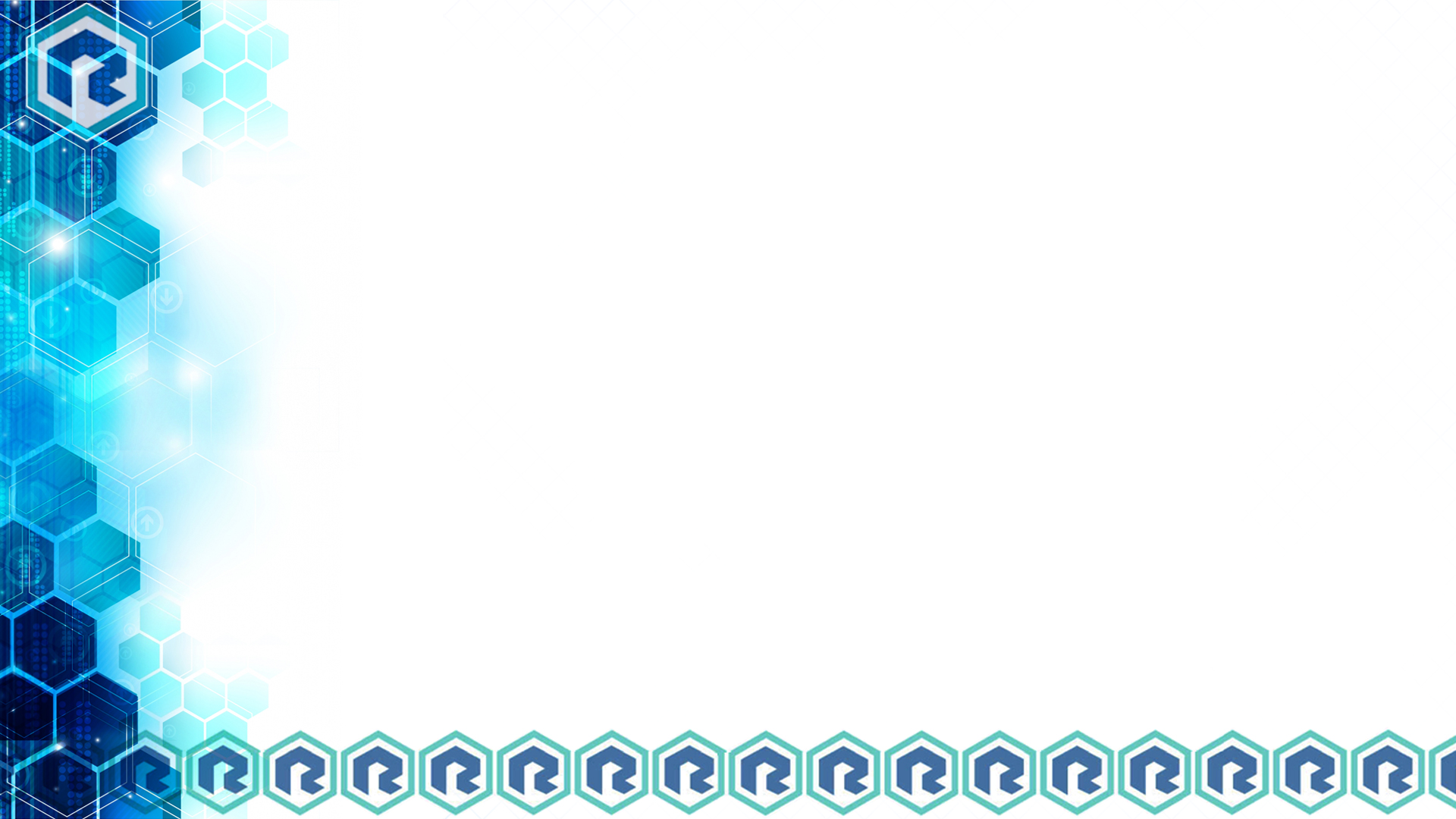 Features of the Research Training Institute
One-year institute that includes:
Immersive training workshop
Online coursework (~15 hours) and supporting resources
Face-to-face 5-day workshop
Mentoring and monitoring 
Online community of practice
Capstone presentation at MLA Annual meeting
[Speaker Notes: RTI addresses these gaps by providing:
An immersive training workshop consisting of online course work before and after a 5-day face-to-face workshop in research design, that is geared to HS librarians. Delivered by 5 instructors (of which I am one)
Mentoring and monitoring after the workshop as librarians complete their research projects
Encouragement and collegiality through an online Community of Practice
Capstone experience that includes a public presentation of the Fellows’ research work at an MLA annual conference.

The timeline on of the RTI is that it takes place over a year. Participants (20 of them) are enrolled in the spring (May), then they come to the workshop in Chicago in July. They work on the research projects at the own pace and are invited to present, at whatever point they are at, in May of the following year at the annual meeting.

Note that the RTI was designed by a group of LIS professionals and faculty researchers in the health sciences. Mostly in the US, but also several Canadians. The RTI instruction is delivered entirely by librarians and LIS faculty.]
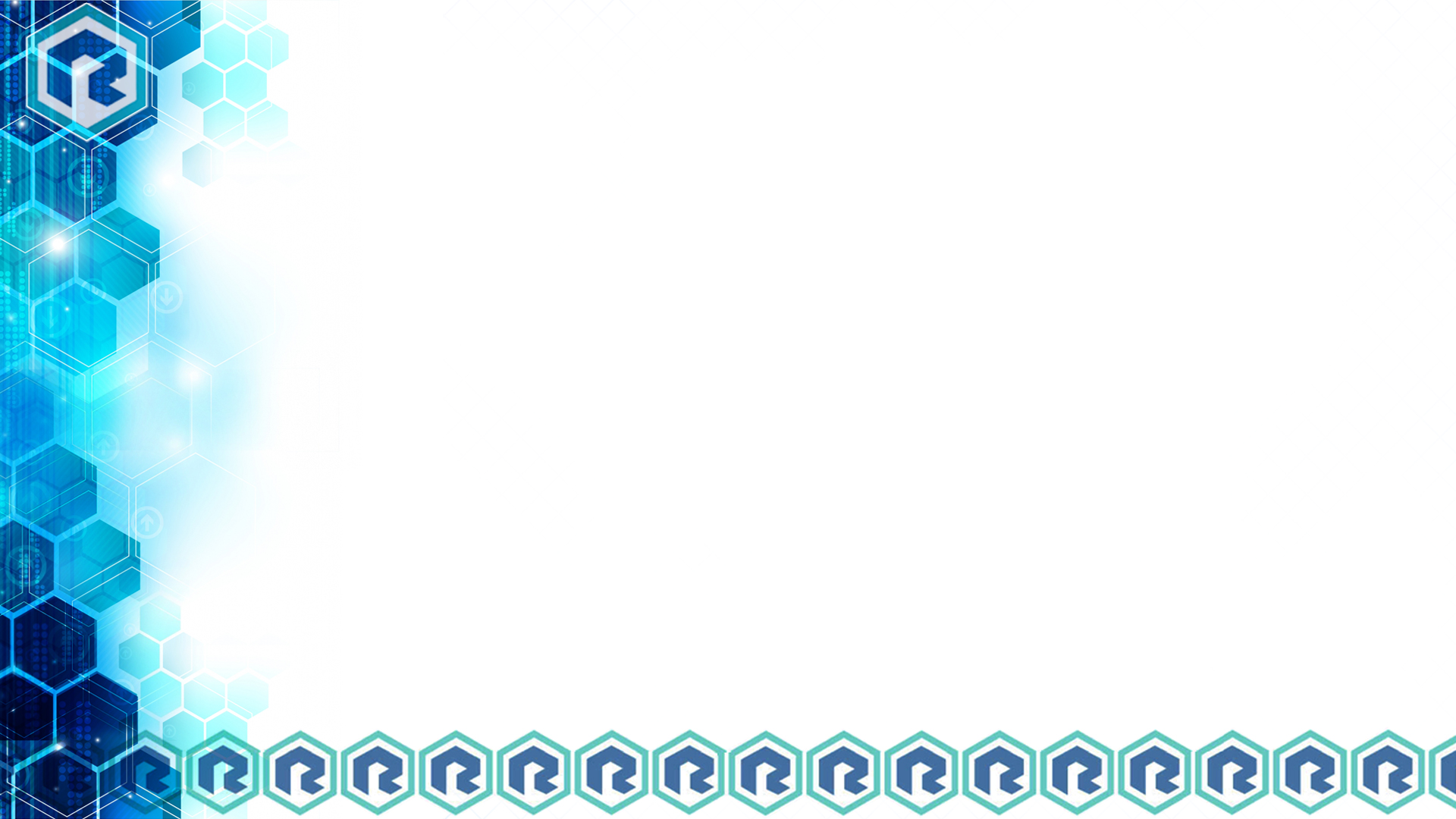 RTI Cohorts
Pre- and post-test assessment data 
Research progress
RTI impact
[Speaker Notes: The RTI began in 2018, and the first cohort has already completed their year.  The second cohort of fellows started in 2019 and are just finishing their year. 

20 librarians, all with little research experience, participate each year, and the RTI refers to participants as “RTI fellows.” 
For the first year, we of course wanted to be able to evaluate whether the RTI is reaching its objectives.

To find out, we implemented several assessment methods:
We conducted a pre and post assessment instrument to determine the fellows’ confidence level 
We monitored the research progress fellows.
We reviewed the quarterly reports to identify impact of participating in the RTI.]
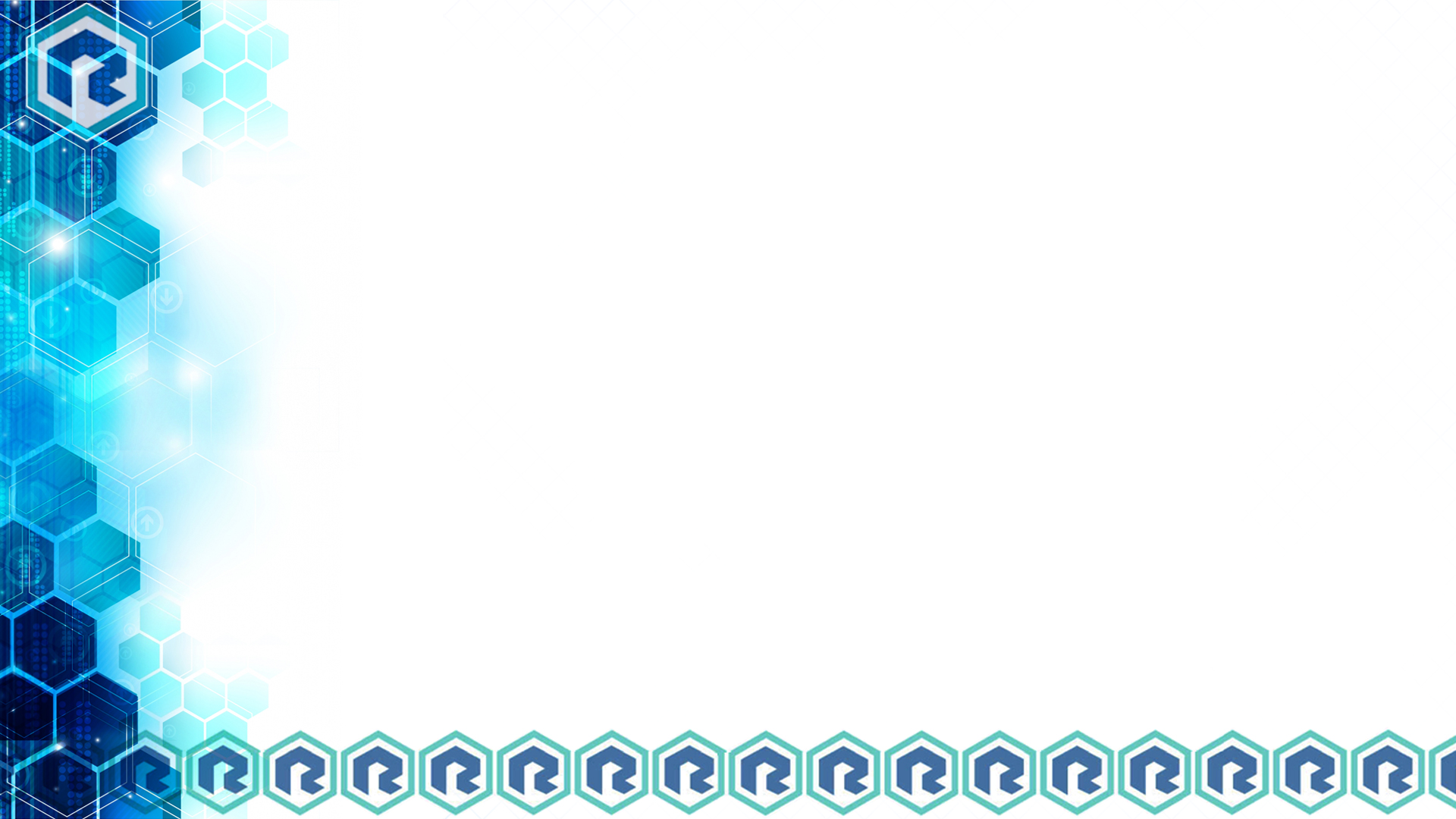 Research Questions
Is the RTI effective for improving fellows’ confidence and research output?

How do Cohort 1 and the Cohort 2 fellows’ confidence and research output compare?
RTI Fellows’ Prior Research Experience & Research Education Activities
[Speaker Notes: Fellows reported having training in research from various sources

Over half of the participants received research training in a previous continuing education class.

2 participants in cohort 1 and 1 participant in cohort 2 had never received research training prior to the RTI program.]
Fellows’ Reasons for Participating in the RTI
[Speaker Notes: We also asked them state their reasons for attending the RTI.

All participants agreed or strongly agreed that the RTI will help them contribute to research and scholarship.

All participants agreed or strongly agreed that the RTI will increase the likelihood that they will conduct program evaluations and assessments.

Most participants agreed or strongly agreed with every reason listed.

The lowest ranked reason for attending was to support their tenure and/or promotion efforts.]
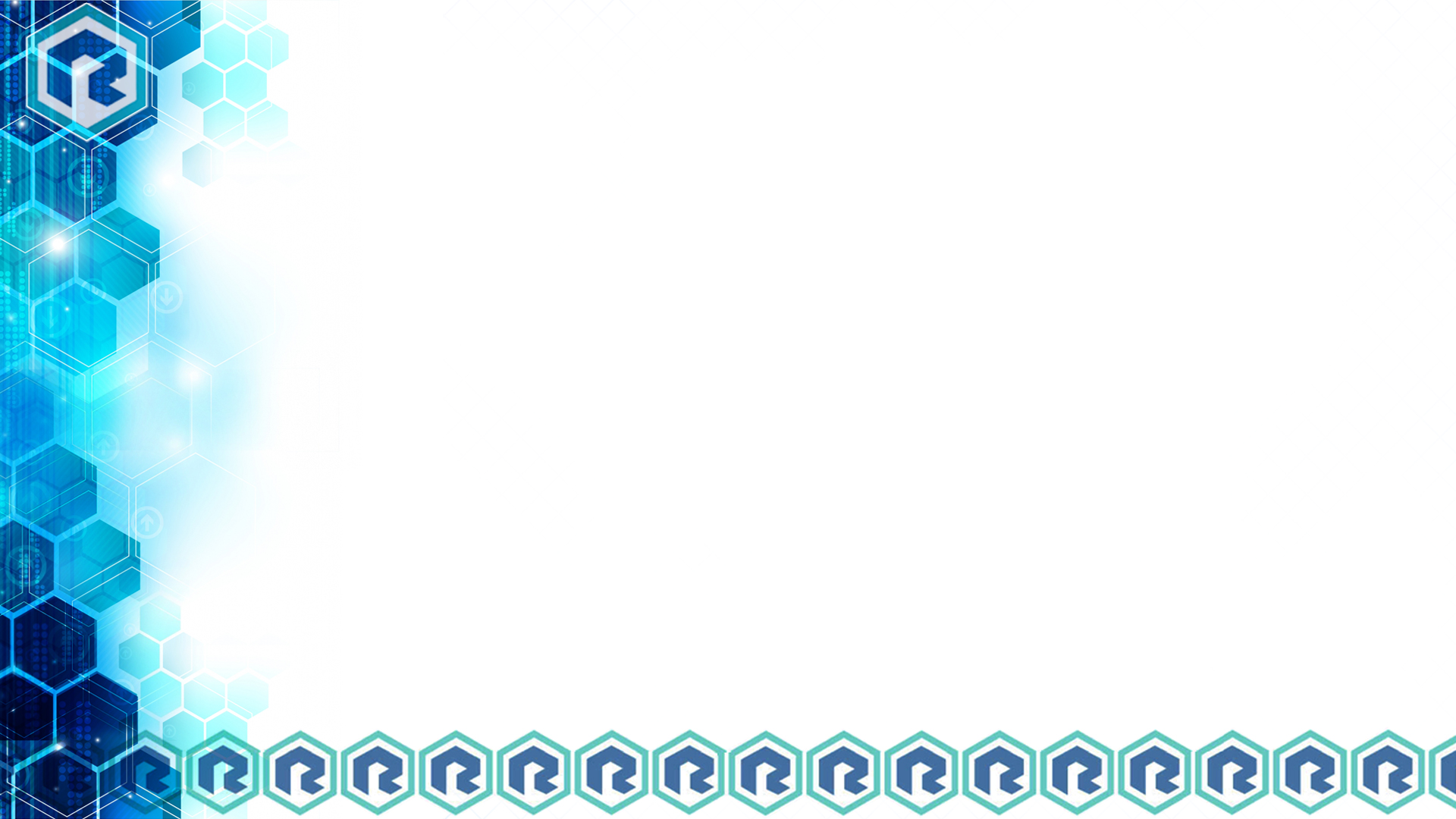 Confidence Levels of Participants
A pre- and post- assessment instrument based on Librarian Research Confidence Scale (LRCS-10) (Brancolini & Kennedy, 2017)

Pre-assessment survey deployment:
Cohort 1: May 3-31, 2018
Cohort 2: May 15-31, 2019

Post-assessment survey deployment:
Cohort 1: August 14-31, 2018 
Cohort 2: August 22-29, 2019

Used the Wilcoxon Signed Ranks Test for each cohort to determine if there was statistically significant difference in the self-reported research confidence of the fellows before and after the RTI workshop
[Speaker Notes: Now, to answer our research questions

The pre-and post-assessment surveys were based on the Librarian Research Confidence Scale by Brancolini & Kennedy used for the Institute for Research Design in Librarianship, - another US institute for increasing librarians’ research capacity (but not specific to health sciences). The fellows were asked to rate 26 items relating to research skills on a Likert scale from 5: Very Confident; 4 Confident; 3 Moderately Confident; 2 Slightly Confident; and 1 Not At All Confident.

The pre-assessment survey was sent out prior to the RTI workshop and the post-assessment survey was sent out after the RTI workshop.  We analyzed the data using the Wilcoxon Signed Ranks Test to determine if there was statistically significant difference in the self-reported research confidence before and after the workshop, and the results are presented in the following slides.

For every item on the assessment, the post-workshop research confidence was significantly higher than the pre-workshop research confidence – with the exception of two items for Cohort 2.]
Fellows’ Research Confidence Levels Before and After Workshop (1)
[Speaker Notes: Median ratings increased 1-2.5 points for each item. 

Point out the items for which the ratings were very low pre-workshop]
Fellows’ Research Confidence Levels Before and After Workshop (2)
[Speaker Notes: #7 is highlighted in yellow for Cohort 2 because there was no statistically significant difference for this item.  As you can see Cohort 2’s median rating of 4 remained unchanged after the workshop.

The row in black signifies that there was an error with the survey, and this data was not collected for Cohort 2. 

Median ratings increased 1-2 points for each item. 

Point out the items for which the ratings were very low pre-workshop]
Fellows’ Research Confidence Levels Before and After Workshop (3)
[Speaker Notes: Median ratings increased 1-2 points for each item. 

Point out the items for which the ratings were very low pre-workshop]
Fellows’ Research Confidence Levels Before and After Workshop (4)
[Speaker Notes: The row in black signifies that there was an error with the survey, and this data was not collected for Cohort 2.

Median ratings increased 1-2.5 points for each item. 

Point out the items for which the ratings were very low pre-workshop]
Fellows’ Research Confidence Levels Before and After Workshop (5)
[Speaker Notes: #7 is highlighted in yellow for Cohort 2 because there was no statistically significant difference for this item.  As you can see Cohort 2’s median rating of 4 remained unchanged after the workshop.

Median ratings increased 1-2.5 points for each item. 

Point out the items for which the ratings were very low pre-workshop]
Research Progress of Cohort 1
(as of June 2019, one-year post-workshop)
7
5
4
1**
2**
1**
**Had to postpone research projects due to job changes and/or work-related issues.
15/20 fellows submitted e-posters about their research projects for the MLA Annual Meeting in May 2019.
[Speaker Notes: The third quarter reports submitted by the RTI 2018 fellows on April 15, 2019 were analyzed to establish their current progress on their project. 

7 out of 20 (35%) have completed their data analysis and are preparing manuscripts for submission to journals.

12 out of 20 (60%) have completed IRB approvals and data collection and are currently analyzing results.

We were very pleased to see that almost all of the fellows submitted e-posters for MLA 2019, and they presented brief ignite talks about their research projects to garner interest in their work.]
Research Progress of Cohort 2
4
(as of June 2020, one-year post workshop)
2
6
1
2**
2**
3**
**Had delays due to COVID-19 pandemic, job changes, and/or other issues.
12 fellows in 2019 cohort and 3 fellows in 2018 cohort submitted e-posters about their research projects for the MLA Annual Meeting in August 2020.
[Speaker Notes: The third quarter reports submitted by the RTI 2018 fellows on April 15, 2019 were analyzed to establish their current progress on their project. 

6 out of 20 (30%) have completed their data analysis and are preparing manuscripts for submission to journals.

12 out of 20 (60%) have completed IRB approvals and data collection and are currently analyzing results.

We were very pleased to see that almost all of the fellows submitted e-posters for MLA 2019, and they presented brief ignite talks about their research projects to garner interest in their work.]
[Speaker Notes: Free-form responses on QRs.

We also reviewed the Quarterly Reports (QRs for Cohort 1 reviewed May 18, 2019; Cohort 2 reviewed July 10, 2020) to identify RTI impacts on the Fellows’ professional activities and their institutions. 

The data provides some quantitative evidence that RTI training positively impacted Fellows’ professional relationships, built influence with user communities, and enhanced library services.

It is also interesting to note that in three instances a Fellow’s research project created new research policies and procedures that were implemented throughout their hospital.]
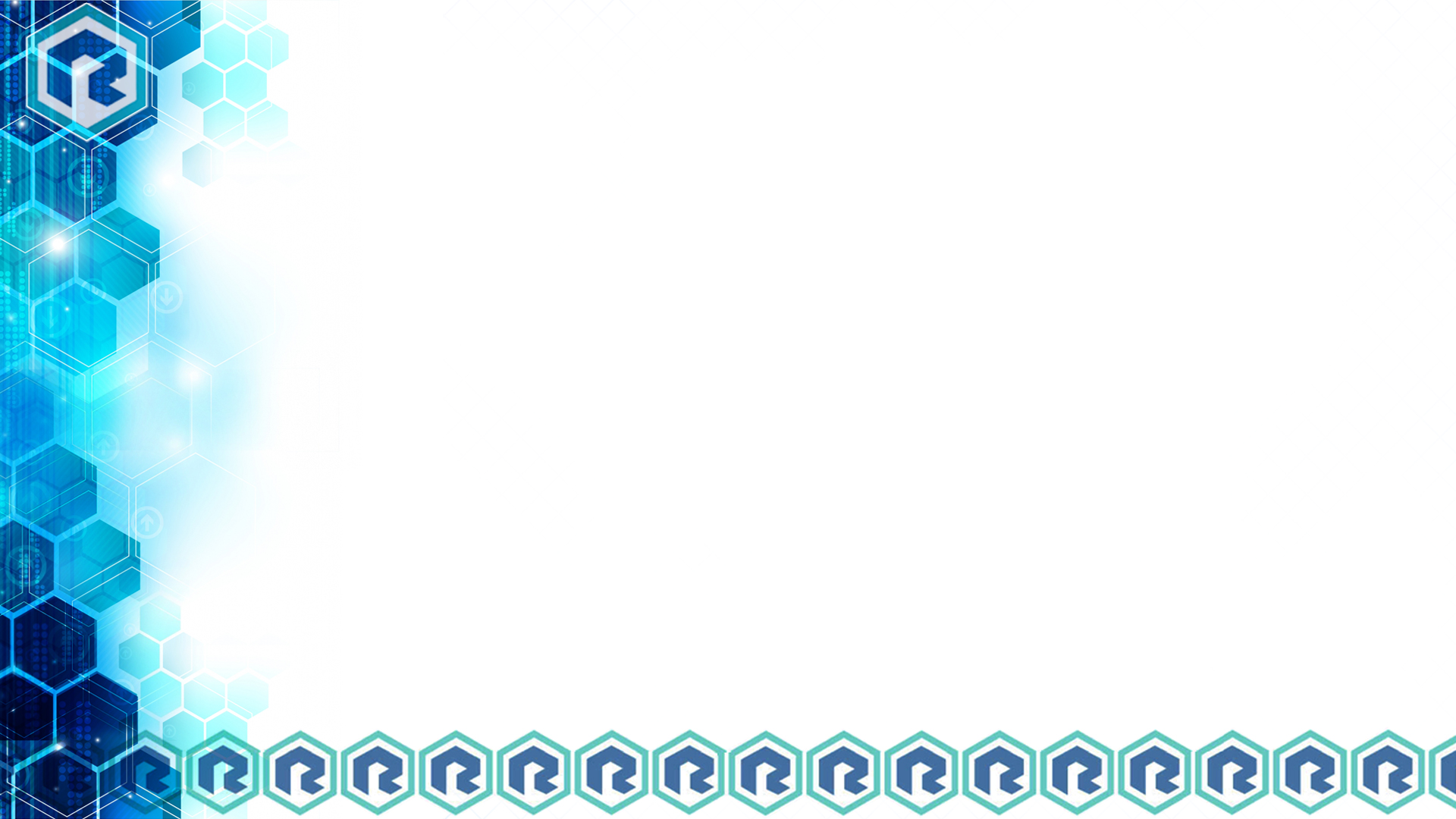 Conclusions
Based on our assessment:
RTI has increased the research confidence of both cohorts

Cohort 1 and Cohort 2 are consistent in their amount of research progress at the one-year mark*

The most frequently reported impact of the RTI for both cohorts is forming internal and external research partnerships
[Speaker Notes: Some evidence that research progress of cohort 2 was hindered by the COVID-19 outbreak.
Notes: 6 fellows in cohort 2 lost or changed jobs and several more reported their research progress was hindered due to COVID-19 pandemic.]
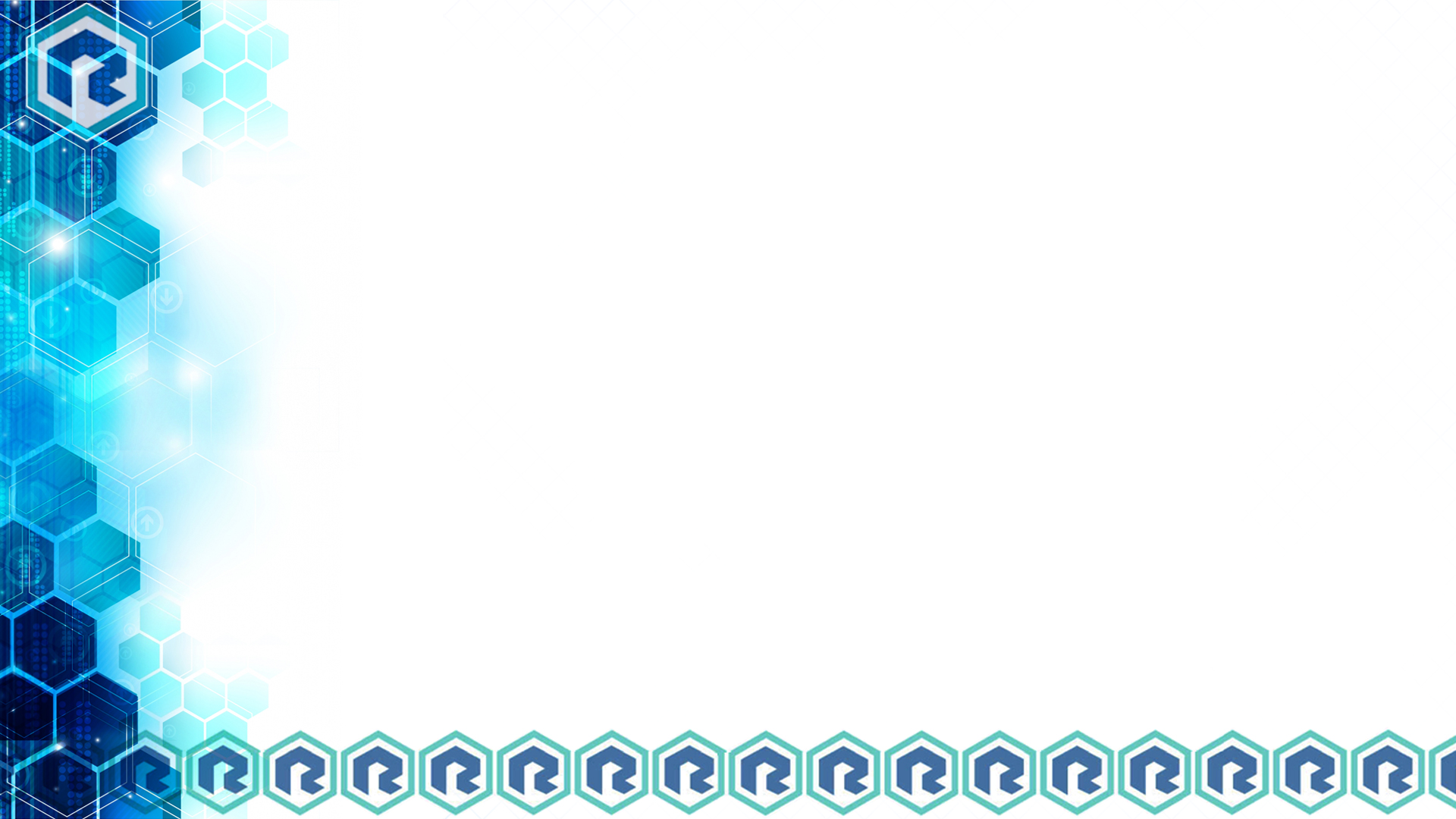 Reference
Brancolini, K.R., & Kennedy, M.R. (2017).  The development and use of a research self-efficacy scale to assess the effectiveness of a research training program for academic librarians. Library and Information Research, 41(24), 44-84. https://doi.org/10.29173/lirg760
[Speaker Notes: Drop the ones not needed.]
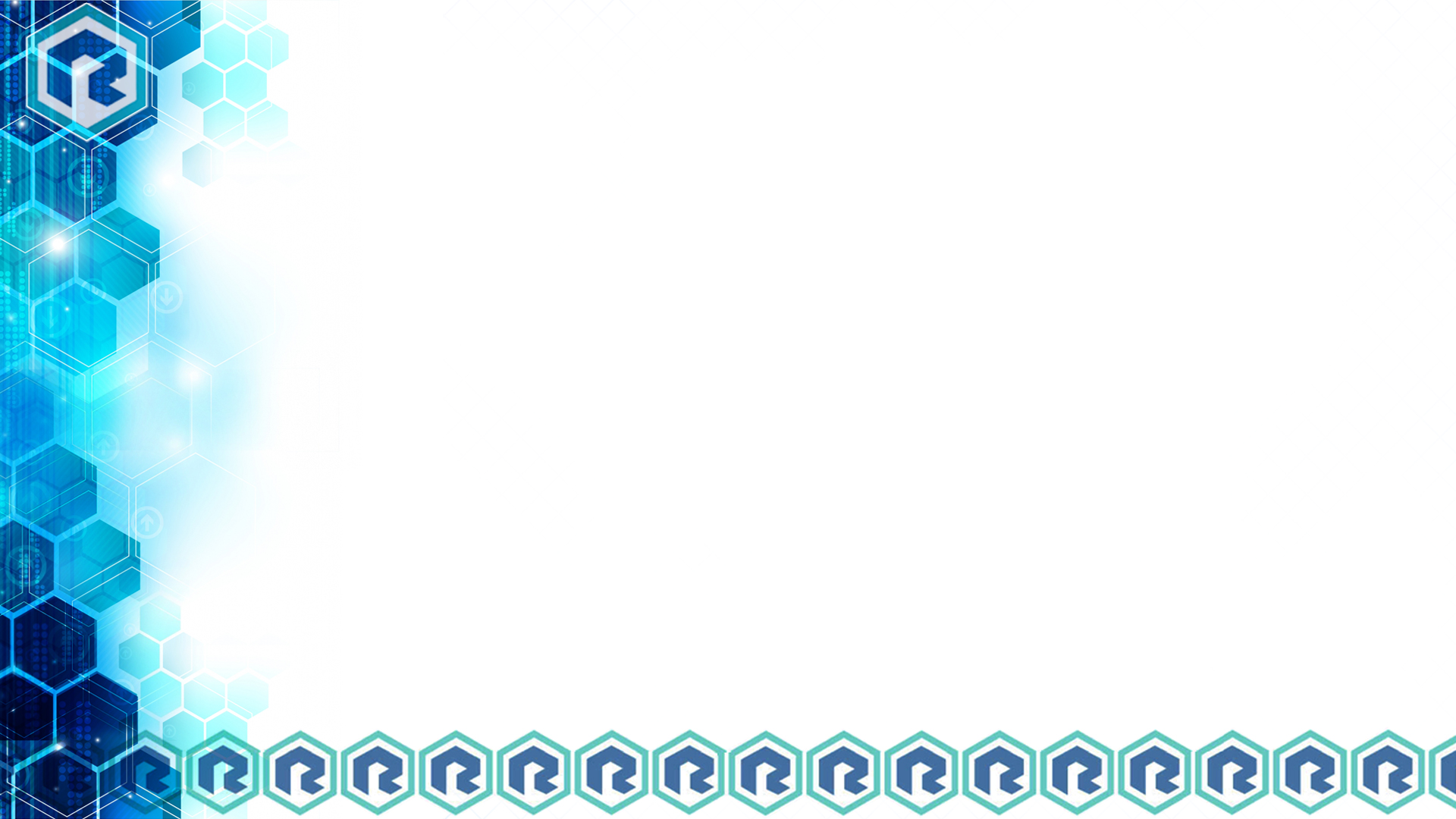 Comments/Questions?
For additional information about RTI:
RTI web site
MLANET, under “Professional Development” link at top of page
http://www.mlanet.org/p/cm/ld/fid=1333
Contact Us:
Jodi Philbrick (Jodi.Philbrick@unt.edu)
Lorie Kloda (lorie.kloda@concordia.ca)
Susan Lessick (slessick@uci.edu)



This project was made possible in part by the Institute of Museum and Library Services (RE-95-17-0025-17).
[Speaker Notes: The RTI website is the central place where we highlight the work of the Institute and the research activities of the Fellows.

I hope you get a chance to visit the site to learn more about the RTI program.

Thank you all for coming to our presentation.]
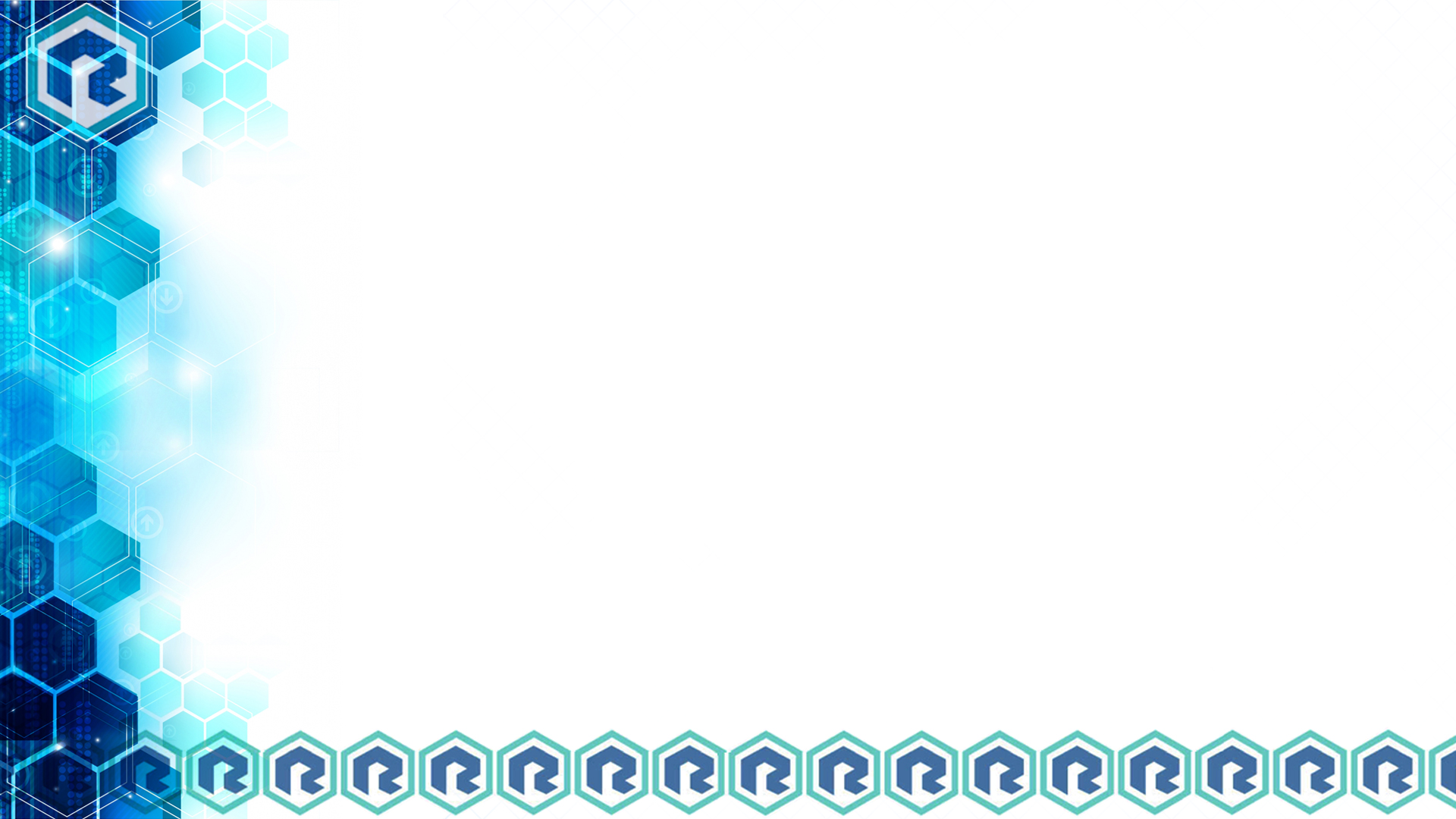 RTI Program Features
Objective application process
IMLS, AAHSL, and MLA scholarship support for RTI Fellows
5-member teaching faculty
Research training is designed to meet special needs of health sciences librarians; curriculum focuses on advanced research methods and emphasizes use of theoretical frameworks
Research projects of Fellows address research questions, topics, and populations of importance and interest to HS librarians
Structured mentor-based support after workshop as Fellows complete research projects
Active online RTI Community of Practice
Capstone research presentation
Comprehensive assessment plan; results shared and used for program improvement
[Speaker Notes: Mention that this is funded by the IMLS in the USA

The RTI program is multifaceted with a number of unique features. 

Selection process for RTI ensures fair and unbiased evaluation of applicants. 
Review process is conducted independently by RTI Jury that is appointed by MLA Board of Directors.
Process includes a double-blind review and the use of a strict research-based protocol to evaluate all applications.
 RTI Jury review process is assessed at the end of each cycle to evaluate methods and practices.

Numerous scholarships are funded by IMLS, AAHSL and a growing list of MLA sections and chapters.
Scholarship recipients are selected using a strict research-based protocol.

RTI faculty is a carefully selected group of LIS faculty and practitioners with specialist expertise in health information research and evidence-based practice. 

RTI program focuses on research competencies, issues, practices, and strategies related to HS librarianship. Curriculum focuses on advanced research methods and emphasizes the use of theoretical frameworks.
Examples of domain-specific issues: non-standard IRB review procedures in hospitals; confidentiality, privacy, and security of health information.

5.  Research questions, topics, and populations studied are of importance and interest to HS librarians.
Examples of projects: factors that effect clinical/patient referrals to medical libraries; publishing practices of early career clinicians and researchers; and medical students’ use of Wikipedia editing to improve information literacy (IL) skills.

All instructors serve as mentors to Fellows during the Institute and afterwards as the Fellows conduct their research projects at their home institutions. Mentors assist with ongoing learning and research projects, and encourage research progress, completion, and dissemination of research findings.

Fellows actively participate in an online RTI Community of Practice.
CoP is available on the MLANET platform and integrated with MEDLIB-ED (MLA’s learning management system) and with other relevant MLA tools and resources.
CoP is a vehicle for Fellows to share experiences, identify solutions to common problems, gain knowledge and confidence, and reduce professional isolation.

Program provides a capstone opportunity for each Fellow to present their research work and findings at the MLA annual conference.

All aspects of the RTI program are evaluated to support Fellows’ research learning, progress, and achievement.]